Герои
Толковый словарь Ожегова 
 ГЕРОЙ: человек, совершающий подвиги, необычный по своей храбрости, доблести, самоотверженности. 
Герой Советского Союза - почетное звание, присваивавшееся за доблесть и героизм.
Герои Великой Отечественной войны
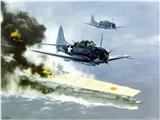 Иван Никитович Кожедуб
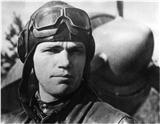 Алексей Петрович Маресьев
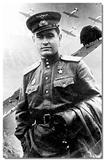 Награды Великой Отечественной войны
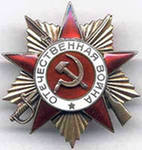 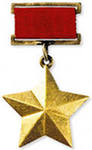 Орден Отечественной войны
Звезда героя Советского Союза
Медаль за Отвагу
Герои труда
Герой Труда - почетное звание, присваивавшееся за заслуги в области народного хозяйства, политической деятельности и культуры.
Юрий Алексеевич Гагарин
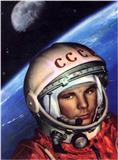 Герои труда
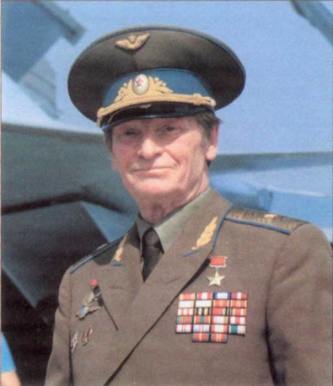 Сергей Владимирович Ильюшин
Туполев Андрей Николаевич
Врачи
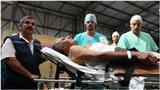 Пожарные и спасатели
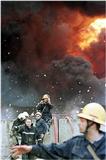 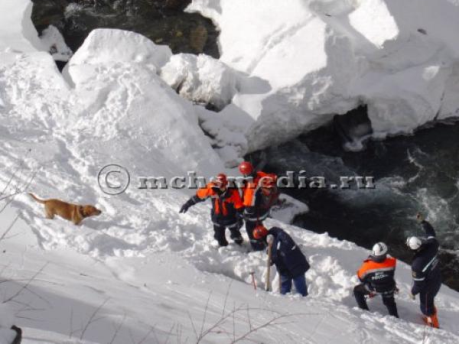 Победители фестиваля «Созвездие мужества»
Лучший спасатель России – спасатель из Санкт-Петербурга Максим Борисович Киселёв
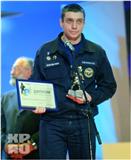 Лучший врач-спасатель Сальников Алексей Викторович
Герои спорта
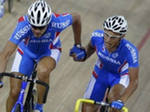 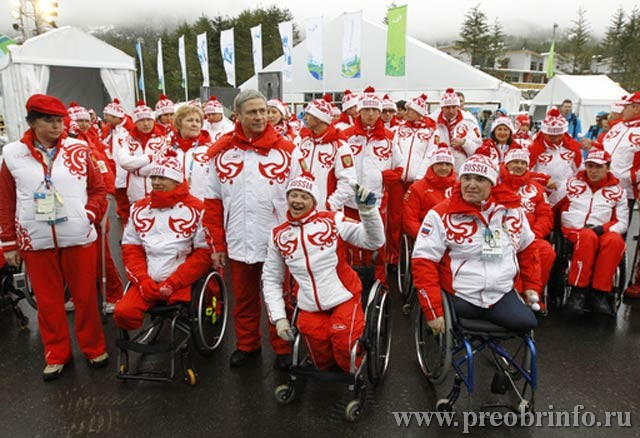 Спортивные награды
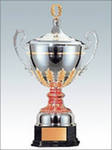 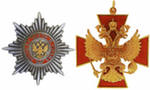 Кумир, идеал  - тот , кому  надо следовать, подражать; пример для подражания.